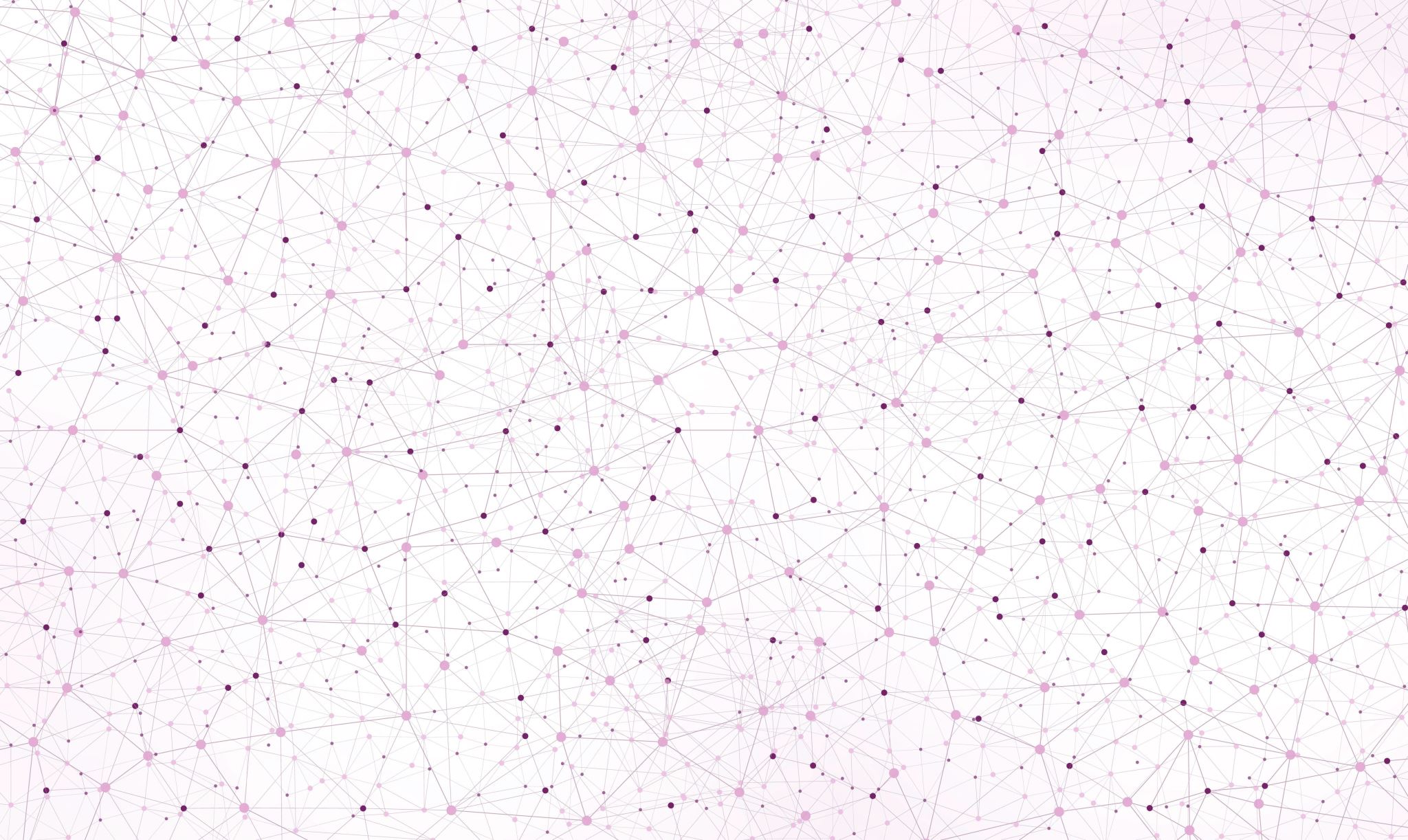 Umgang mit ChatGPT
Workshop: Digitalisierung in der Pflege
Was ist ChatGPT?
Es handelt sich um ein textbasiertes Dialogsystem.
Die KI kann menschenähnliche Texte aufgrund von Eingaben erstellen.
ChatGPT kann zur Erstellung von Artikeln, Dialogen oder für andere Textgenerierungen verwendet werden.
Die KI lernt aus einer Unterhaltung und greift auf Informationen zurück, die ausgetauscht wurden.
Wie lässt sich von Lernenden einsetzen?
Paraphrasieren
Es geht dabei um das Umschreiben von Texten. Es kann so zum indirekten zitieren in wissenschaftlichen Arbeiten genutzt werden. 
Es muss dabei auf die Originalquelle verwiesen werden. 

           Paraphrasiere diesen Text:…
Korrektur lesen
Rechtschreib- und Grammatikfehler korrigieren lassen.
           

           Korrigiere diesen Text:…
Wort-wiederholungen finden lassen
Als Alternative für die Wortwiederholungen kann ChatGPT Synonyme vorschlagen.
           

           Erstelle eine Liste mit Synonymen für das Wort X
Synonyme
Formulierungen und Wörter, die häufig vorkommen finden lassen. Damit kann ggf. die Qualität des Textes verbessert werden.
           

           Erstelle eine Liste mit Wörtern, die häufiger als X    
           mal vorkommen: Text
Sprachstil variieren
Text können in bestimmte Stile, z.B. wissenschaftlich, Jugendsprache“ umformuliert. werden. 
           
     
            Formuliere diesen Text wissenschaftlicher:
Texte übersetzen lassen
Die KI kann Texte in einer guten Qualität übersetzen. 


 
            Übersetze diesen Text ins englische:…
E-Mails schreiben lassen
Mails können in einen bestimmten Ton vorformuliert werden. Z.B. der Urlaubsantrag an den/die Vorgesetzte/n


 
            Schreibe eine E-Mail an meine Vorgesetzte und
            beantrage darin meinen Sommerurlaub 
            30.07. – 15.08.2023:…
[Speaker Notes: Bsp.: 
Sehr geehrte Frau/Herr [Name der Vorgesetzten],

ich hoffe, dass es Ihnen gut geht. Ich schreibe Ihnen heute, um meinen Sommerurlaub vom 30.07. bis 15.08.2023 zu beantragen.
Ich plane, diese Zeit zu nutzen, um mich zu erholen und Zeit mit meiner Familie und Freunden zu verbringen. Ich habe dafür gesorgt, dass meine Arbeit während meiner Abwesenheit von einem Kollegen übernommen wird und dass alle Projekte und Aufgaben, an denen ich derzeit arbeite, rechtzeitig abgeschlossen werden.
Ich werde sicherstellen, dass alle erforderlichen Unterlagen und Dokumente aktualisiert und an einem sicheren Ort aufbewahrt werden, damit sie bei meiner Rückkehr problemlos zugänglich sind.
Ich bin mir bewusst, dass meine Abwesenheit möglicherweise Auswirkungen auf den Arbeitsablauf haben könnte, und ich stehe Ihnen zur Verfügung, um etwaige Fragen oder Bedenken zu klären.
Ich bedanke mich im Voraus für Ihre Unterstützung und hoffe, dass meinem Antrag auf Urlaub stattgegeben wird.
Mit freundlichen Grüßen,
[Dein Name]]
Inspirieren lassen
Wird ein interessantes gesucht kann Chat GPT einen Vorschlag machen.
Das Ergebnis kann dann mit einer Methode weiterbearbeitet werden, z.B. einer SWAT-Analyse

            
            Was sind mögliche Facharbeitsthemen im
            Bereich „Qualitätsmanagement und
            Krankenhaus“
[Speaker Notes: m Bereich Qualitätsmanagement und Krankenhaus gibt es verschiedene interessante Facharbeitsthemen, wie zum Beispiel:
Implementierung von Qualitätsmanagementsystemen in Krankenhäusern
Auswirkungen von Qualitätsmanagement auf die Patientensicherheit
Vergleich von verschiedenen Qualitätsmanagementansätzen in Krankenhäusern
Einfluss von Qualitätsmanagement auf die Mitarbeiterzufriedenheit in Krankenhäusern
Bewertung von Qualitätsindikatoren in Krankenhäusern
Vergleich der Qualitätsmanagement-Praktiken zwischen verschiedenen Krankenhäusern
Herausforderungen bei der Einführung von Qualitätsmanagement in Krankenhäusern
Rolle der Mitarbeiter im Qualitätsmanagementprozess in Krankenhäusern
Einfluss von Qualitätsmanagement auf die Finanzierung von Krankenhäusern
Integration von Patientenfeedback in das Qualitätsmanagement von Krankenhäusern.
Diese Themen bieten Möglichkeiten zur Vertiefung des Wissens im Bereich Qualitätsmanagement und Krankenhaus. Es ist jedoch wichtig, dass man sich im Vorfeld überlegt, welches Thema am meisten Interesse weckt und welches sich am besten mit den eigenen Fähigkeiten, Ressourcen und Interessen vereinbaren lässt.]
Informationen zu einem Fachthema mit Quellenangaben
Die KI kann Fachinformationen zusammentragen. 
Diese Informationen müssen jedoch immer einer Überprüfung unterzogen werden.
Über einen entsprechenden Befehl werden auch Quellen angegeben
Auch diese müssen strikt überprüft werden.

            Welche Pflegemodelle sind in deutschen 
            Pflegeheimen derzeit relevant. Nenne
            dazugehörige Quellen.
Für eine Klausur abfragen lassen
ChatGPT kann zu einem bestimmten Thema Inhalte abfragen.

         
        Bringe mir das Thema "Gesprächstechniken in der
        Pflege“ bei und frage mich mit einem Quiz ab.

        Sage mir die Antworten erst, wenn ich das
        Quiz gelöst habe.
[Speaker Notes: Thema: Gesprächstechniken in der Pflege
Gesprächstechniken sind ein wesentlicher Bestandteil der Pflege, da sie dazu beitragen, eine gute Beziehung zwischen Pflegenden und Patienten aufzubauen und somit eine bessere Pflegequalität zu gewährleisten. Im Folgenden sind einige wichtige Gesprächstechniken in der Pflege aufgeführt:
Aktives Zuhören: Aktives Zuhören bedeutet, sich voll und ganz auf das zu konzentrieren, was der Patient sagt, und dabei auch nonverbale Signale wie Körperhaltung und Mimik zu beachten.
Offene Fragen stellen: Offene Fragen ermöglichen es dem Patienten, ausführlich zu antworten und sich besser verstanden zu fühlen.
Reflexion: Durch die Reflexion kann der Patient seine Gedanken und Gefühle besser verstehen und verarbeiten.
Unterstützende Aussagen machen: Unterstützende Aussagen zeigen dem Patienten, dass er nicht allein ist und dass der Pflegende für ihn da ist.
Zusammenfassung: Durch eine Zusammenfassung wird sichergestellt, dass der Pflegende das Anliegen des Patienten richtig verstanden hat.
Quizfragen:
Was versteht man unter aktivem Zuhören? a) Sich auf das zu konzentrieren, was der Patient sagt b) Sich auf andere Dinge gleichzeitig konzentrieren c) Sich auf das zu konzentrieren, was man als Pflegender sagen möchte
Was ist der Zweck offener Fragen? a) Dem Patienten ermöglichen, ausführlich zu antworten b) Dem Patienten nur geschlossene Antworten ermöglichen c) Dem Patienten keine Fragen stellen
Was ist Reflexion? a) Eine Möglichkeit für den Patienten, seine Gedanken und Gefühle besser zu verstehen b) Eine Möglichkeit für den Pflegenden, sich besser zu verstehen c) Eine Möglichkeit für den Patienten, den Pflegenden besser zu verstehen
Warum sind unterstützende Aussagen wichtig? a) Sie zeigen dem Patienten, dass er nicht allein ist b) Sie zeigen dem Patienten, dass er allein ist c) Sie zeigen dem Patienten, dass der Pflegende keine Zeit hat
Was ist der Zweck einer Zusammenfassung? a) Sichergehen, dass der Pflegende das Anliegen des Patienten richtig verstanden hat b) Den Patienten zu verwirren c) Den Patienten zu ignorieren]
Komplexe Themen in einfachen Worten erklären lassen
Komplexe Sachverhalte oder Themen in differenzierter Sprache, können einfach wiedergegeben werden.


            Erkläre mir das Thema Quantenphysik in
            einfacher Sprache.
Worauf ist zu achten?
ChatGPT füllt eigene Wissenslücken aus und beginnt zu „halluzinieren“. Informationen sollten geprüft werden. 
Quellenangaben sollten ebenfalls niemals ungeprüft übernommen werden.
Es können auch Falschinformationen generiert werden, die aus den Daten entstammen mit denen die KI trainiert wurde.
Anfragen mit unklaren oder unvollständigen Informationen können nicht zufriedenstellend beantwortet werden.
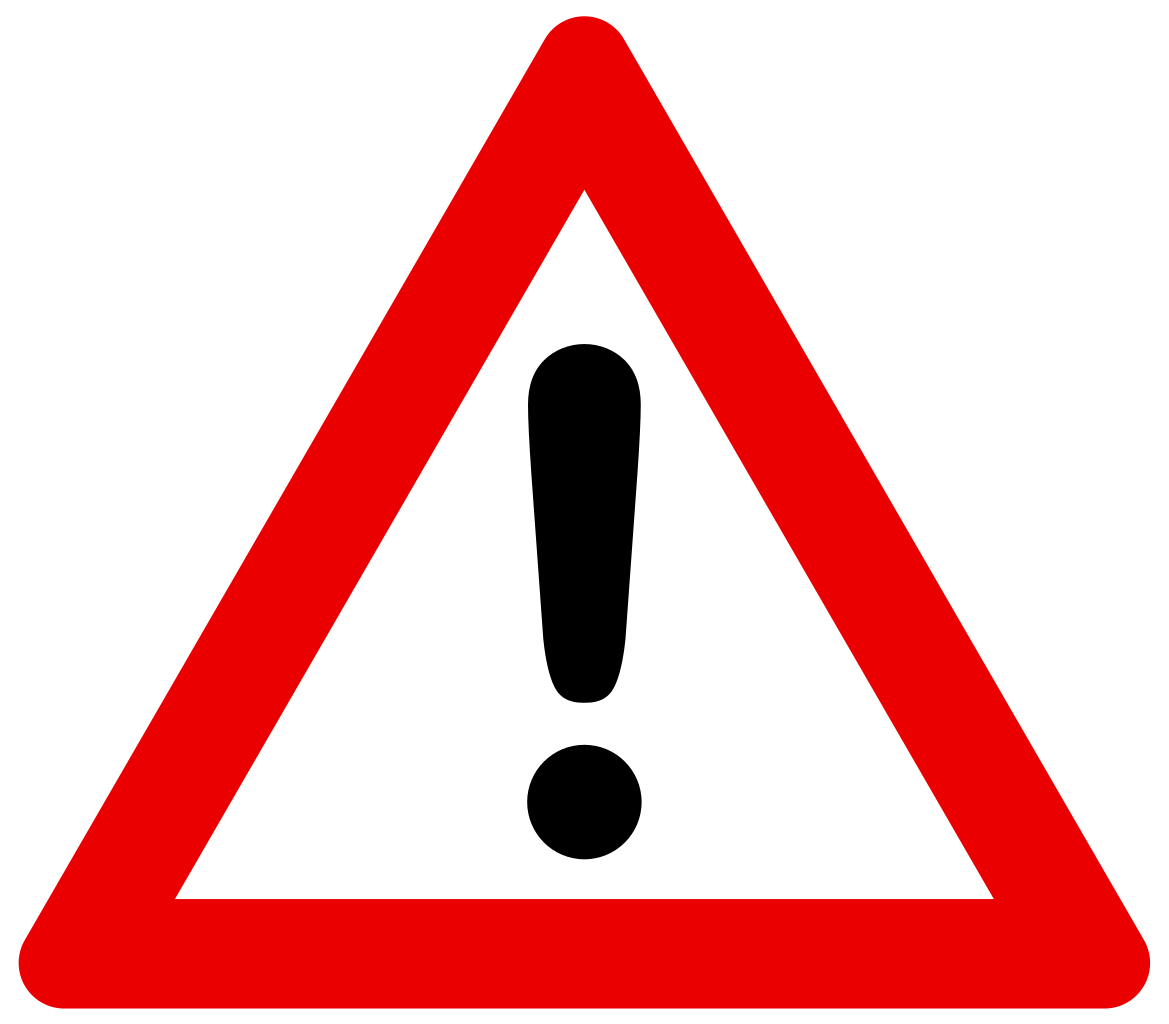 Komplexe Anfragen erfordern oft gezieltes Nachfragen, bis man ein zufriedenstellendes Ergebnis erhält. 
Die Datenbasis endet 2021. Aktuellere Informationen liegen stand 02/23 nicht vor.
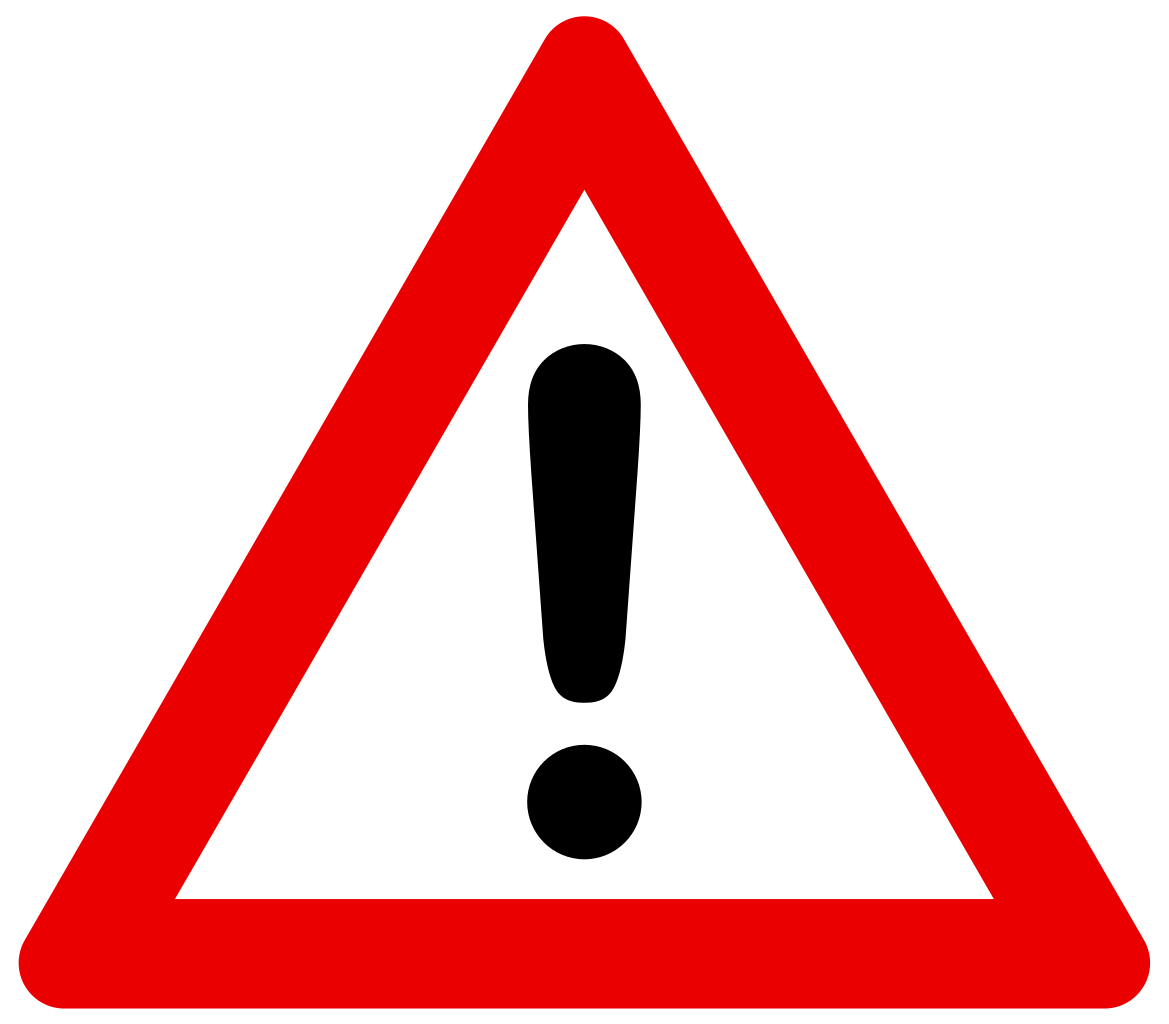